COWE RAJASTHAN CHAPTER
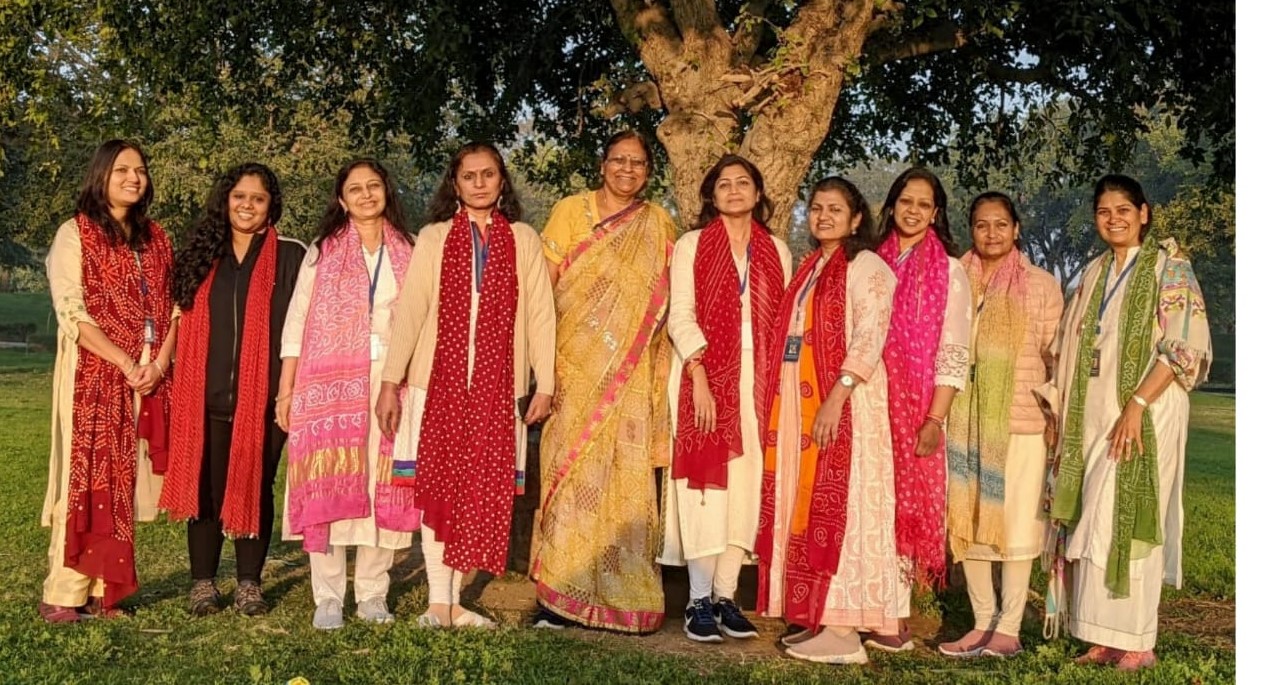 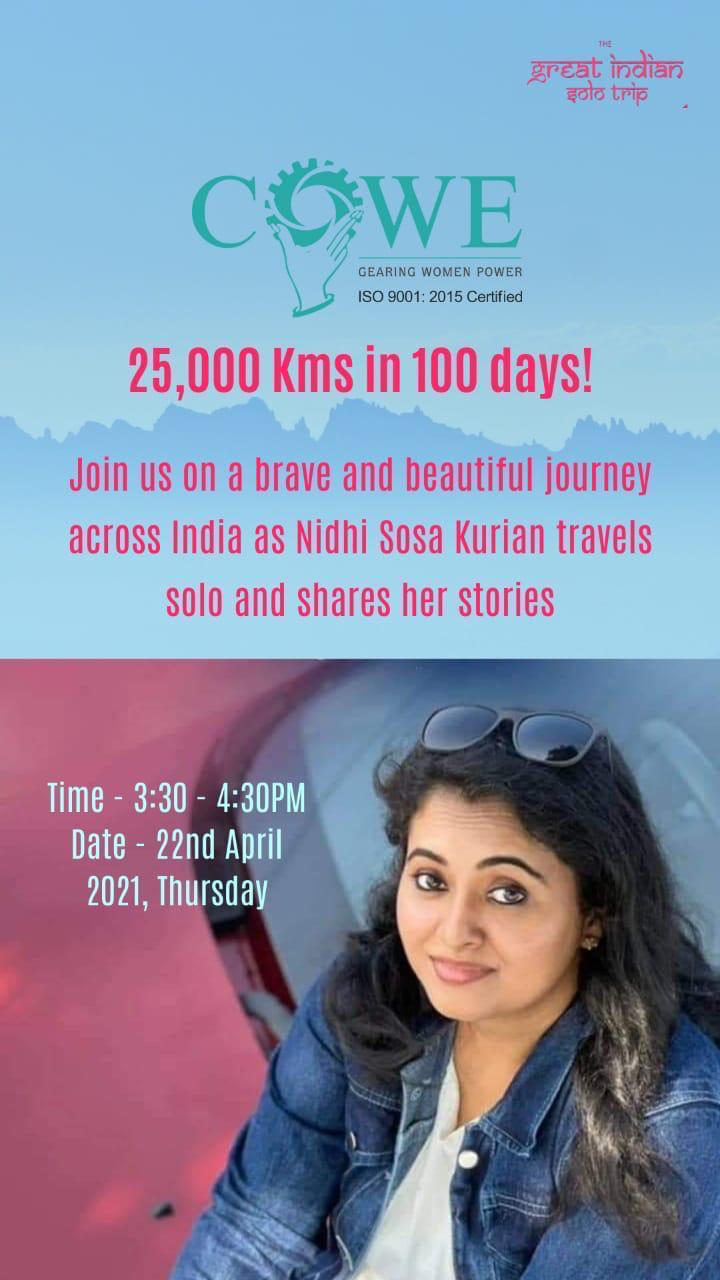 Nidhi Kurian a brave solo traveller shared her beautiful journey which is truly inspirational and gave an amazing appetite for life and taught to live it fully.
Webinar 17 # Swavalamban Sashakt webinar Series(Travel & Tourism)
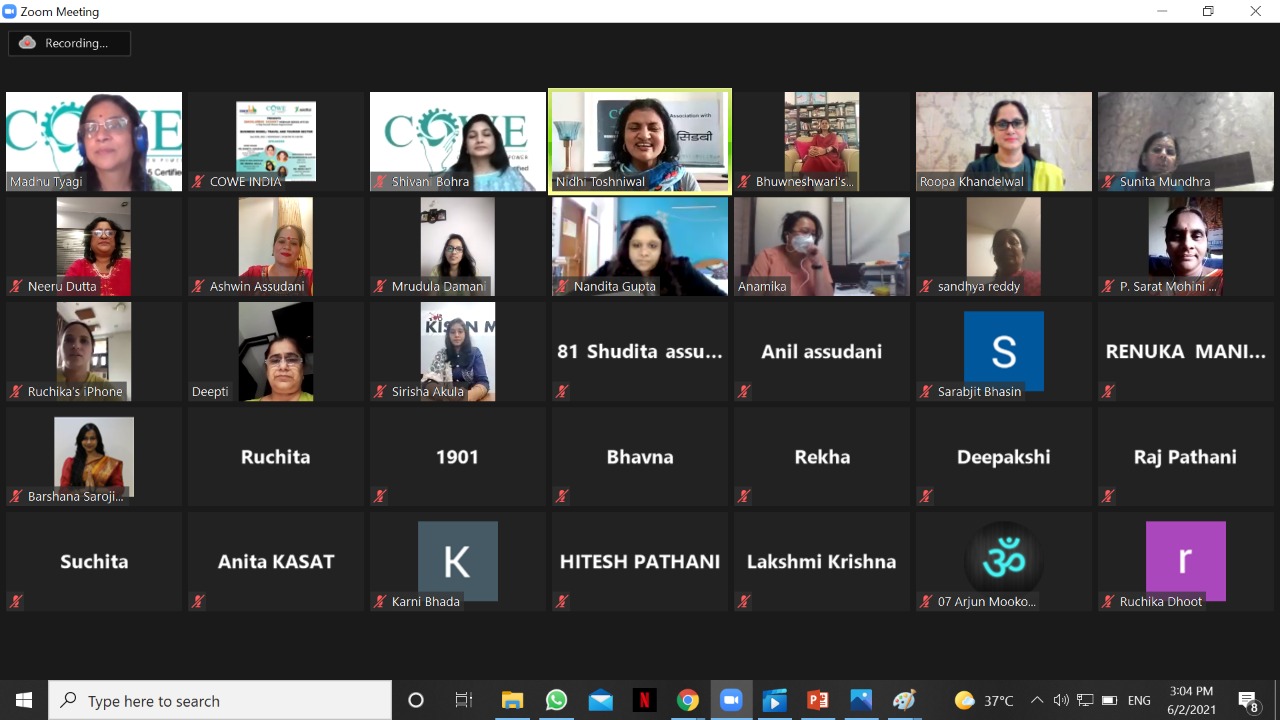 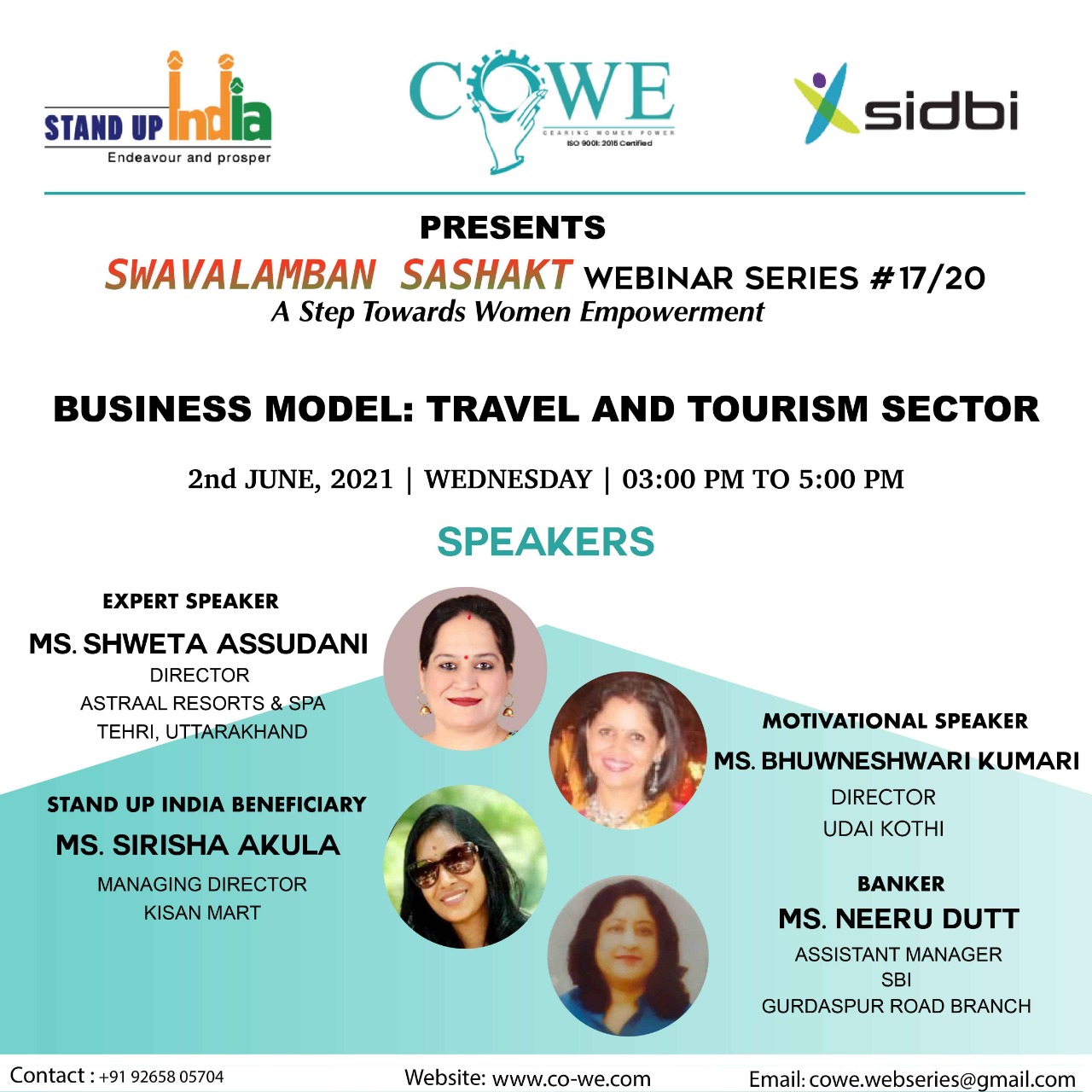 Webinar 20 #Final Webinar of Swavalamban Sashakt webinar Series(IT Sector)
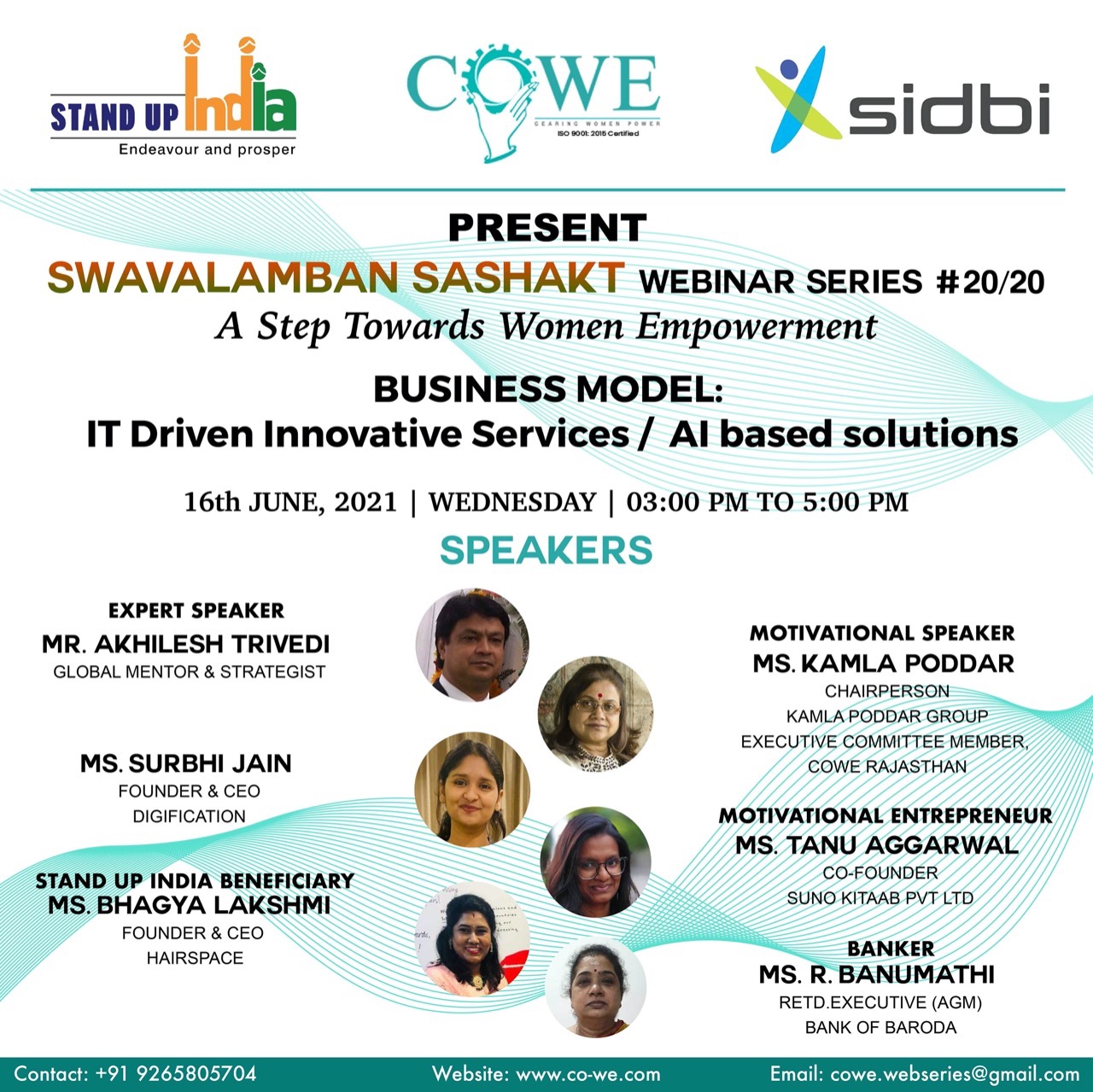 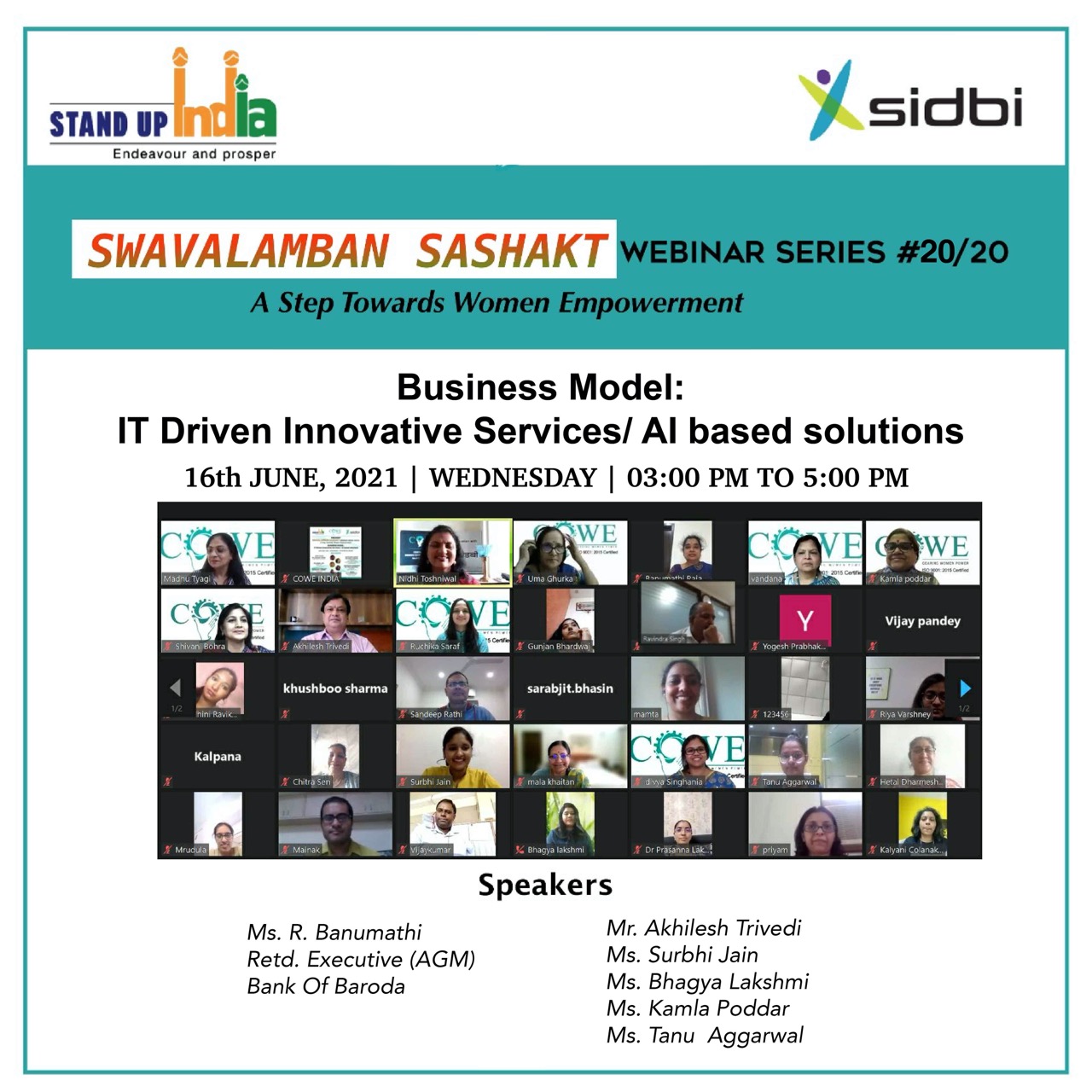 Mother Daughter Series-Part 1
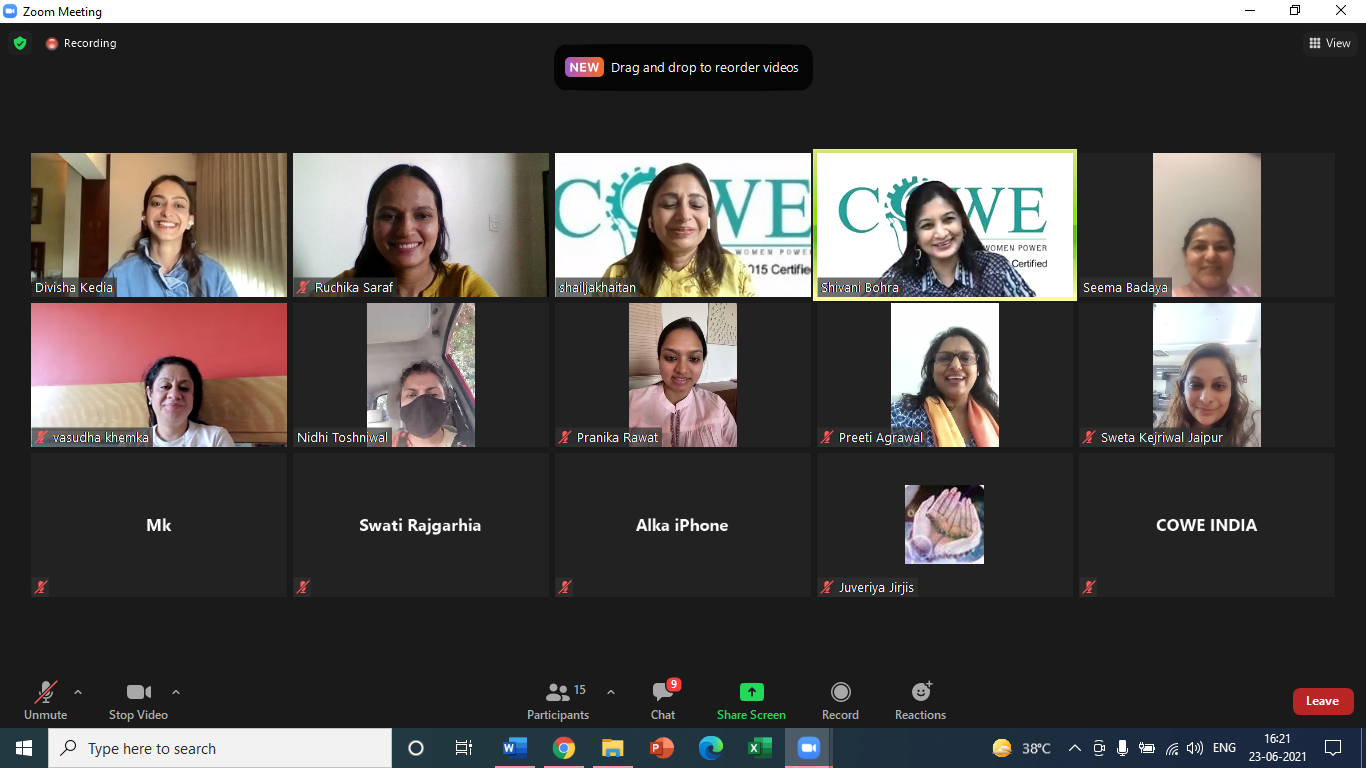 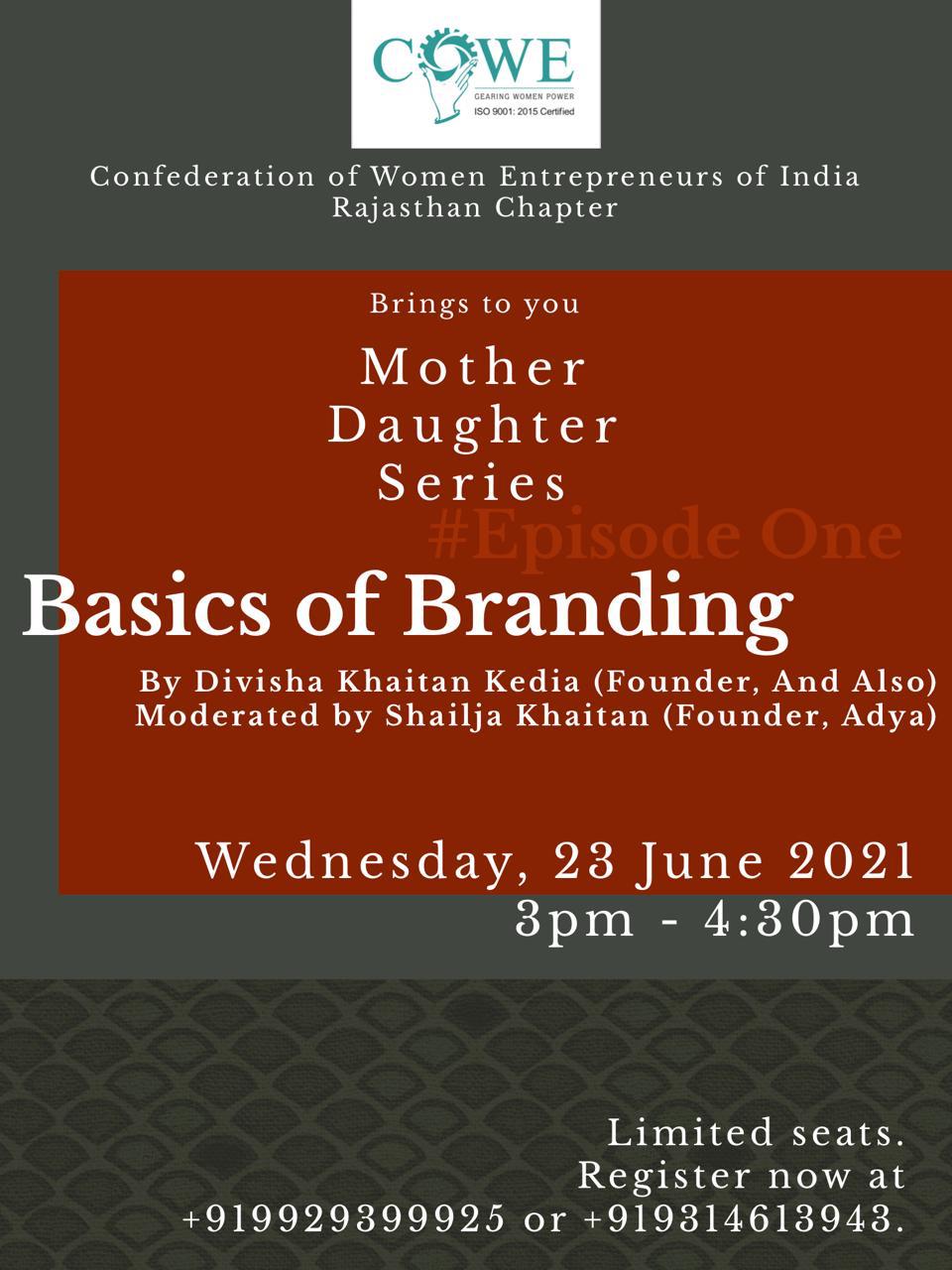 Basics of branding moderated by executive committee member Ms Shailja Khaitan and presented by her daughter Ms Divisha Khaitan
Mother Daughter Series-Part 2
Women Enterpreneurs and New age parenting by Ms Jayshree Periwal(Educationist) and her daughter Ms Swati Agarwal(Hotelier) attended by over 100 participants.
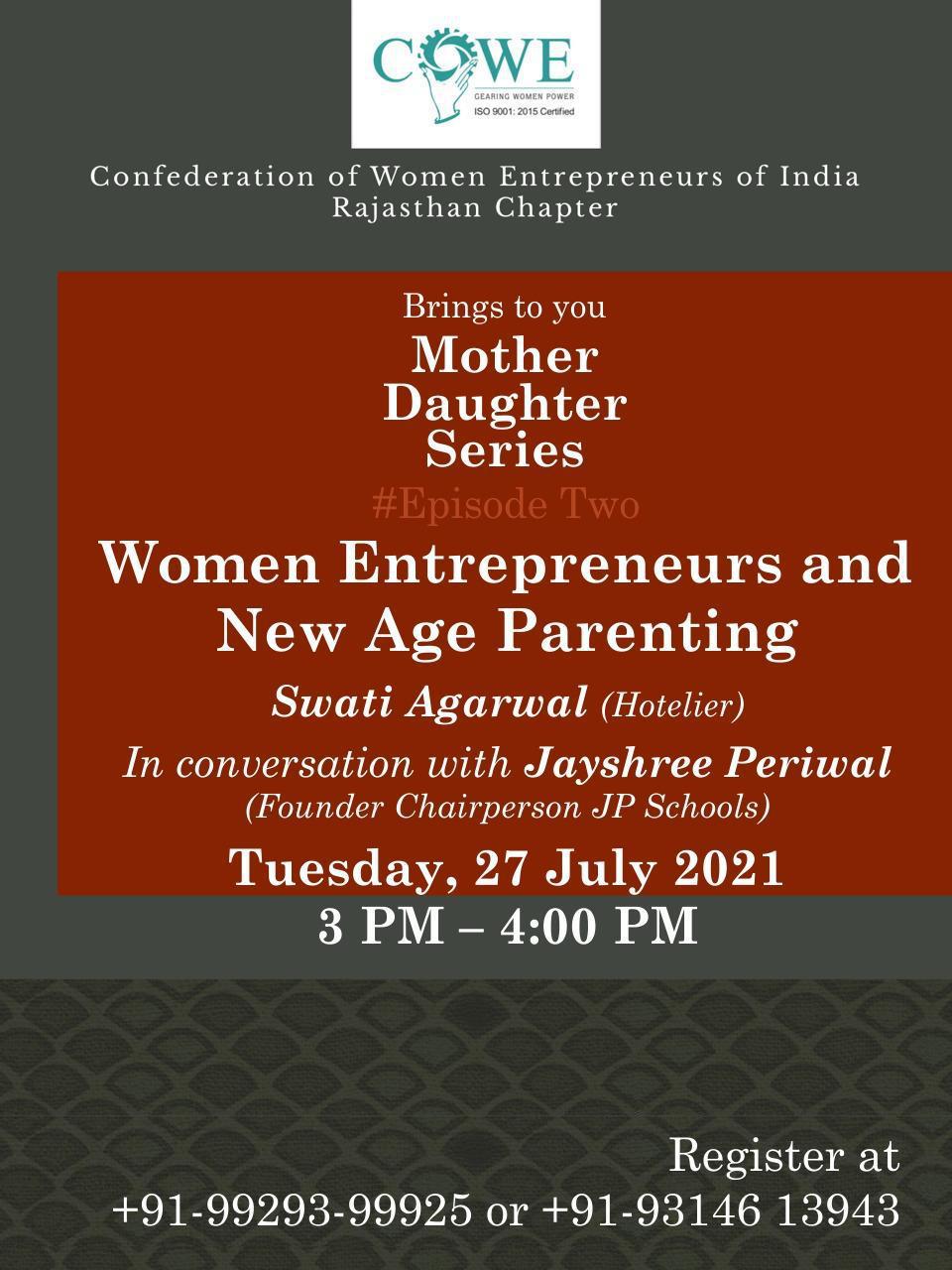 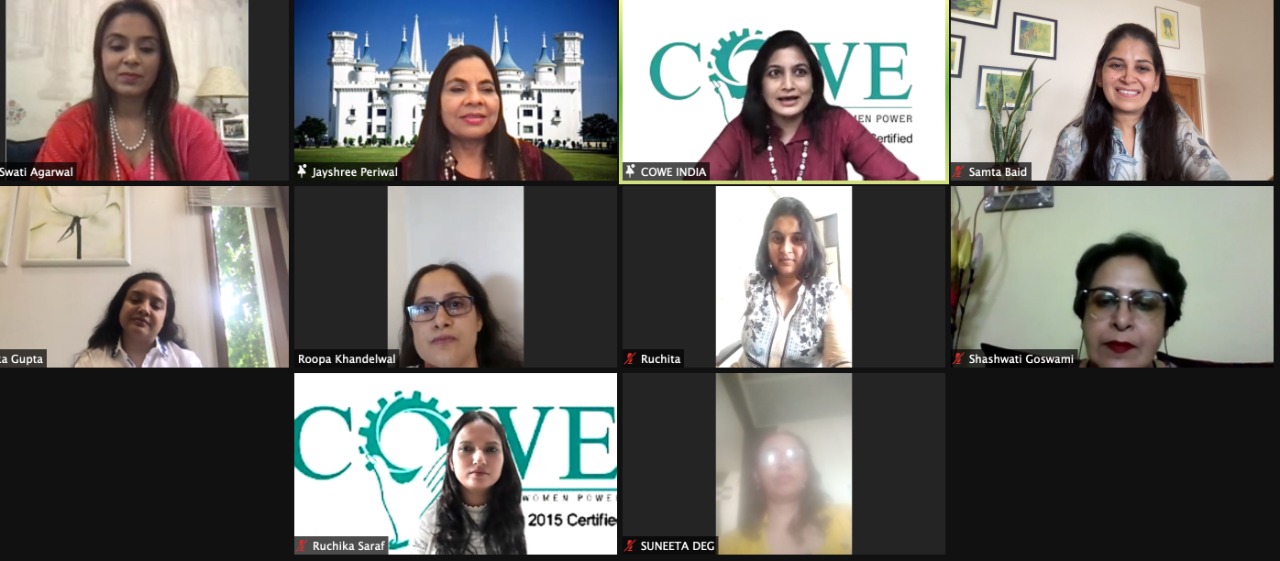 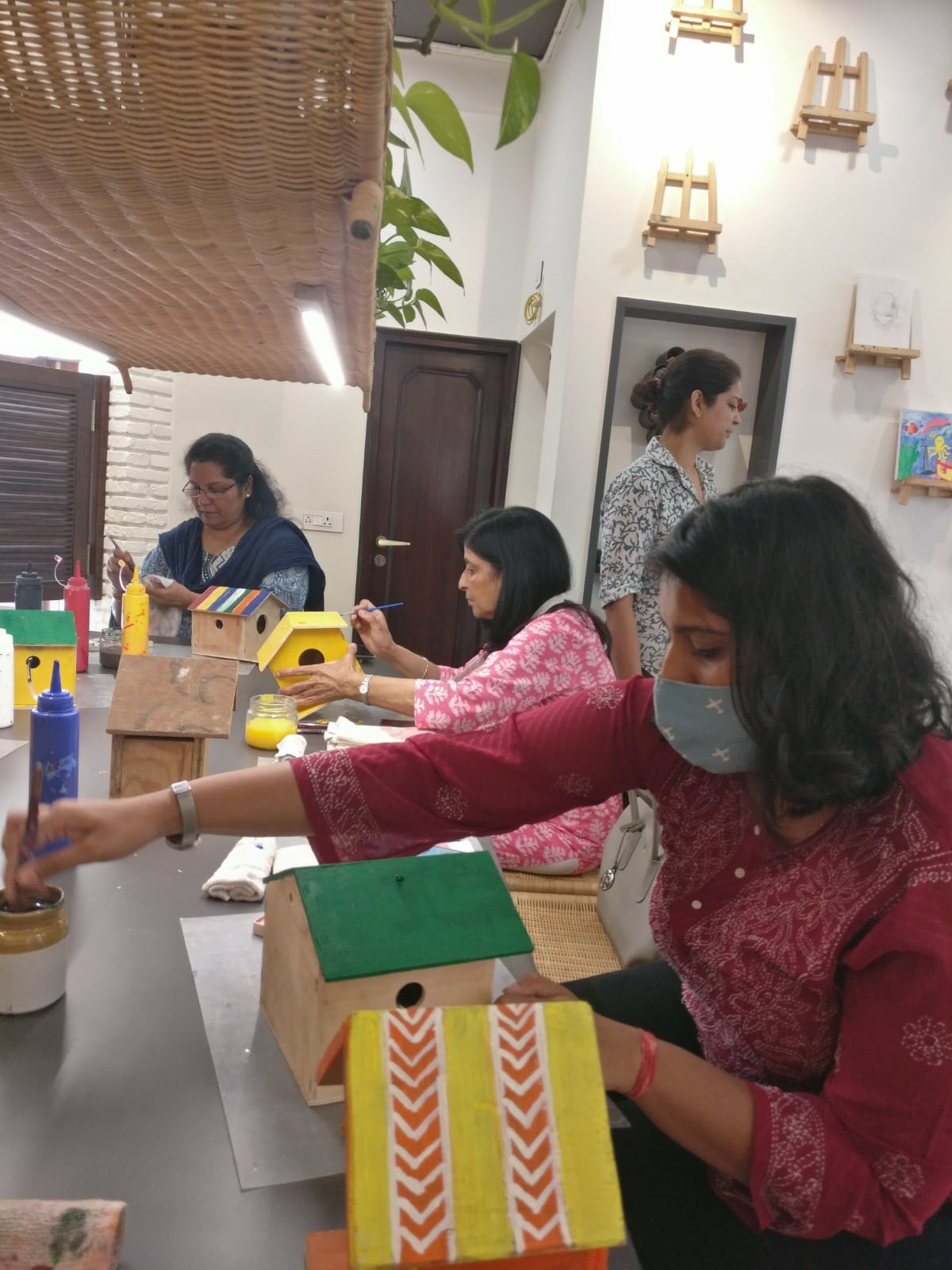 DIY-opportunity to unwind ,learn,meet friends and spread cheer ,joy with colors
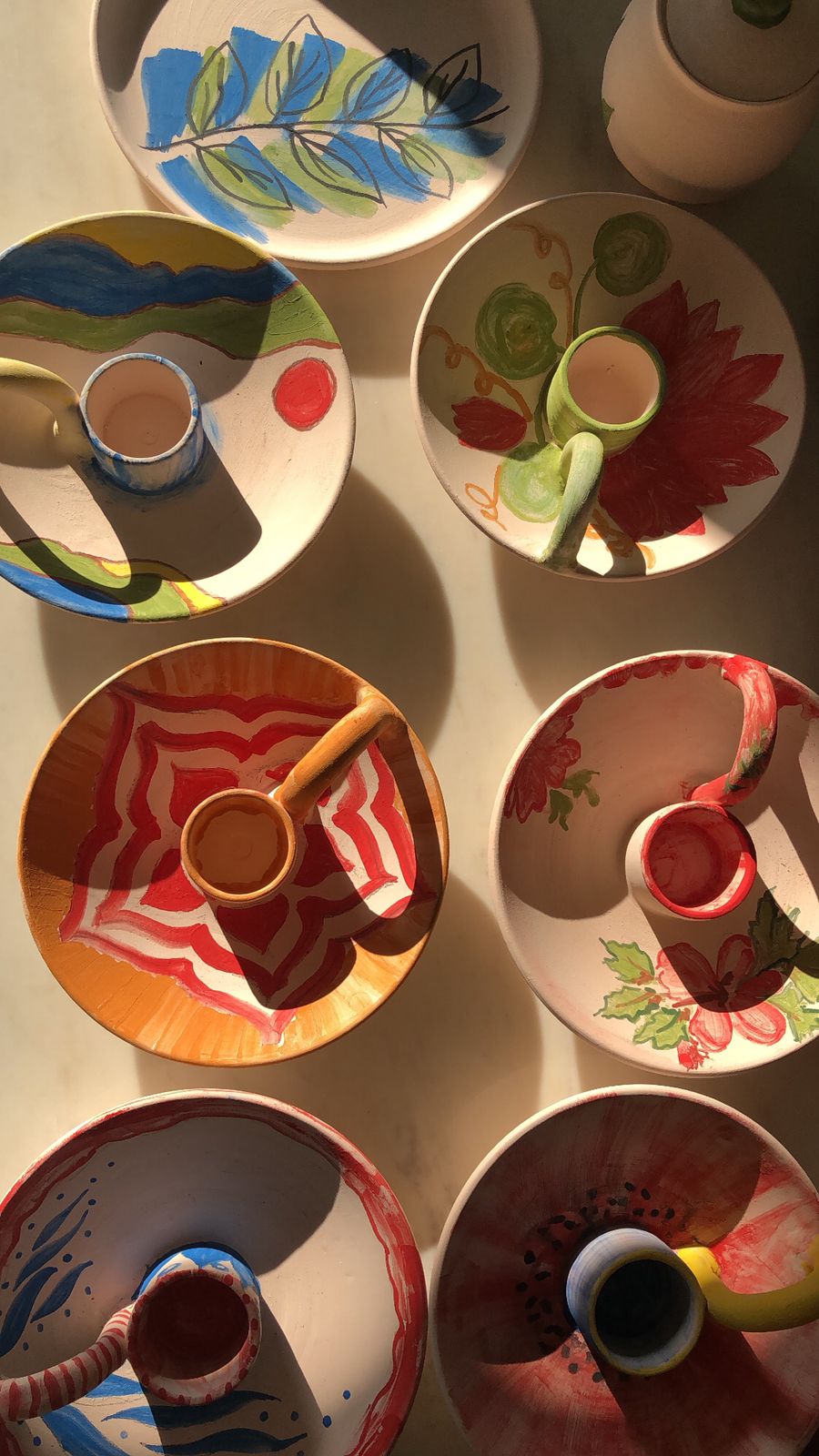 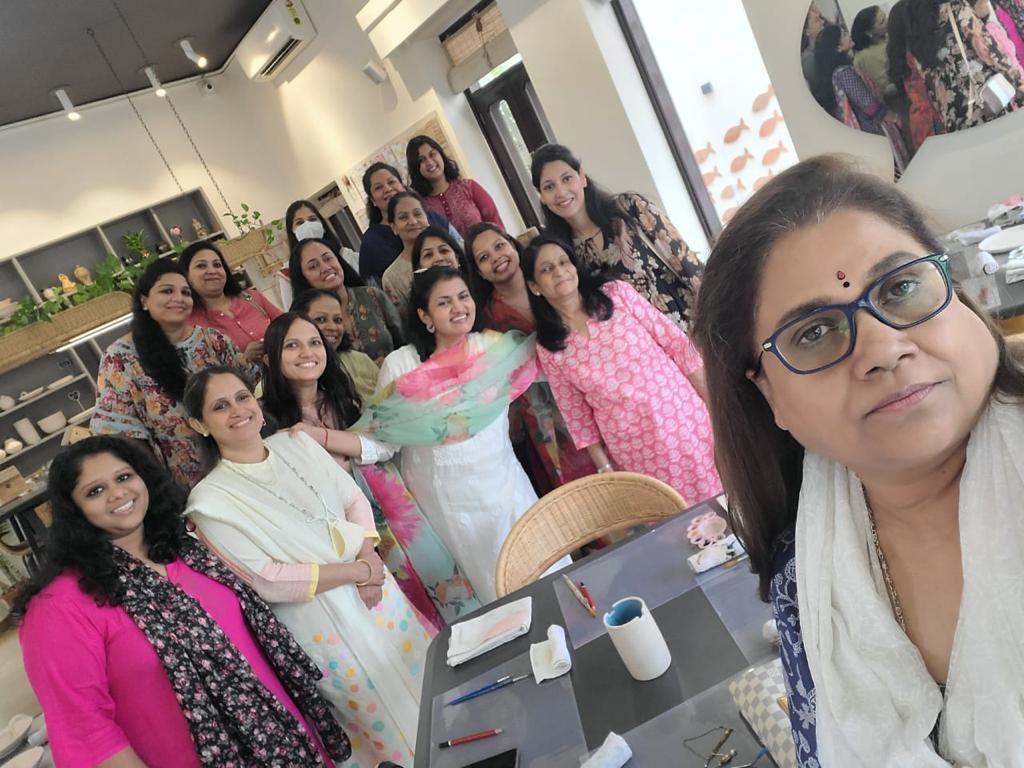